Moving IC Design fromSoC to Chiplet-based SiP
Gordon Allan, Siemens EDA
Things are changing
‹#›
Moving IC Design from SoC to Chiplet-based SiPGordon Allan, Product Manager, Verification IP at Siemens EDA
Many IC design and verification teams are currently transitioningfrom monolithic integrated SoC ASIC designs to heterogeneous System-in-Package designs.
The new designs must incorporate multiple dies, chiplets, memory dies, chip-to-chip I/O, memory I/F protocols. Front-end design and verification must change a great deal to incorporate the new technologies.

There are new requirements for all stages of development: architecture, design, verification, and integration.
Also new ways of working between design roles and verification roles are necessary, and new iteration cycles must be introduced, necessitating optimized flows and increased use of automation.

Finally, chiplet-based designs require new interface protocols and security features.

Design and verification teams must make major changes and adaptations to move the new approach involving 3DIC and chiplets to the mainstream, roll out the new interfaces, and adapt roles to succeed while still meeting demands for ever faster time to market.
‹#›
Some things remain the same
‹#›
Evolution of IC Integration .. 1979
‹#›
Evolution of IC Integration .. 1979 🡪 1992
‹#›
Evolution of IC Integration .. 1979 🡪 1992 🡪 1994
‹#›
Evolution of IC Integration .. 1979 🡪 1992 🡪 1994 🡪 1999
‹#›
Fast Forward to Today’s SiPs
‹#›
3DIC and Chiplets –Comparison with traditional monolithic SoC
8x 110G PHY
110GPHY
110GPHY
110GPHY
110GPHY
110GPHY
110GPHY
110GPHY
110GPHY
PCB Area
SiPPackage
GPIO
Analog
Analog
SoC Die
GPIO
ASICDIE A
FunctionA
HBM A
Memory A
DSP
DSP
GPIO
GPIO
ASICDIE B
FunctionB
DDR5
I/F
DDR5
HBM B
Memory B
56G PHY
56GPHY
Single-die SoC, single technology node,
Simpler, traditional ASIC arch + flow
Most functions/PHYs/memory on-chip
Some may be relegated to off-chip PCB
Multi-chiplet System-in-Package (AKA 3DIC)
All functions/PHYs/fast memory within SiP
15x chiplets/dies (ASICs, HBM, PHYs)
Bandwidth/latency/power/area benefits
‹#›
3DIC and Chiplets –Floorplanning the package
Larger Serdes“Beach Front”(vs ASIC size limit)
SiPPackage
110GPHY
110GPHY
110GPHY
110GPHY
110GPHY
110GPHY
110GPHY
110GPHY
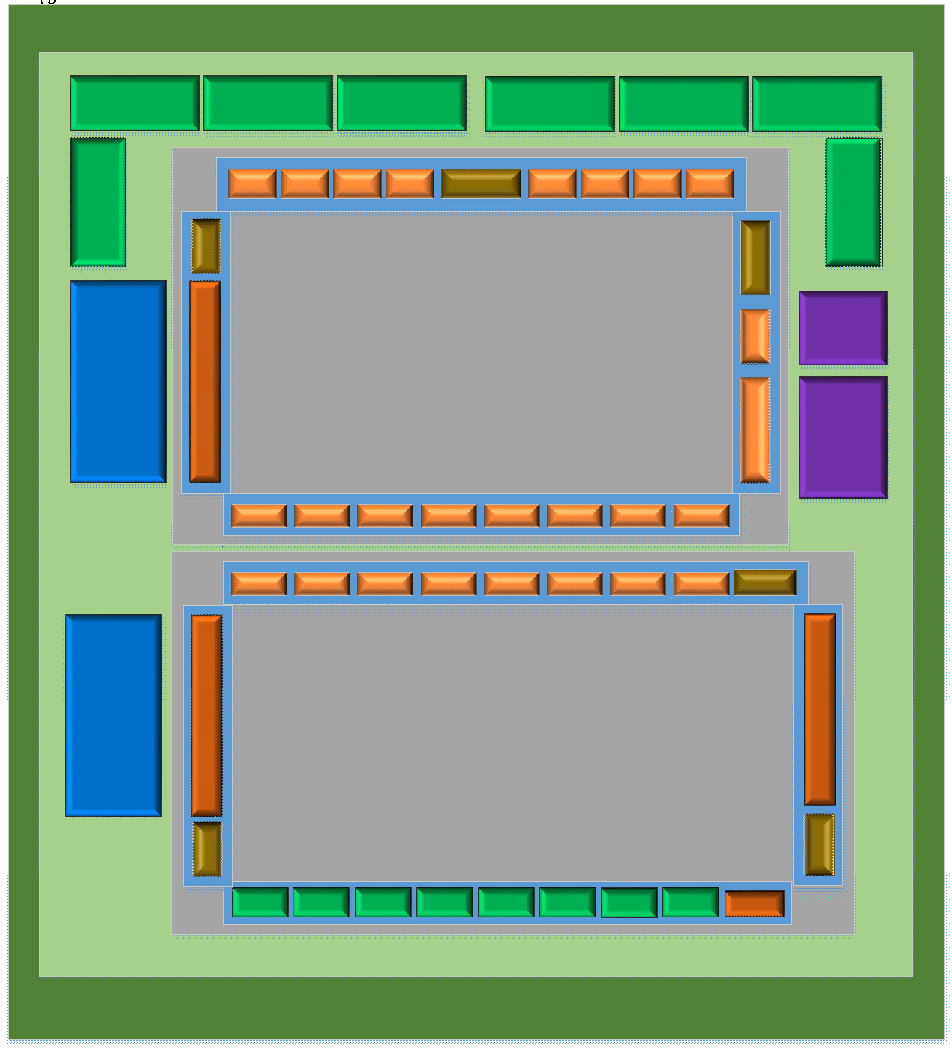 PHY Rotation(not feasibleinside ASIC)
Die-to-Die Protocols
Test Strategy
IntegrateHigh Performance Analog IP Chiplets
Analog
GPIO
ASICDIE A
HBM A
DSP
IntegrateHigh PerformanceProcessor Chiplets
GPIO
ASICDIE B
Integrate UltraHigh BandwidthMemories in SIP
DDR5
HBM B
DisaggregateUltra-large die toyieldable dimensions
56GPHY
Can still supportexternal memoryinterface
Can still support integrated SerdesASIC IP
‹#›
3DIC and Chiplets –Die-to-Die Interface Abstraction
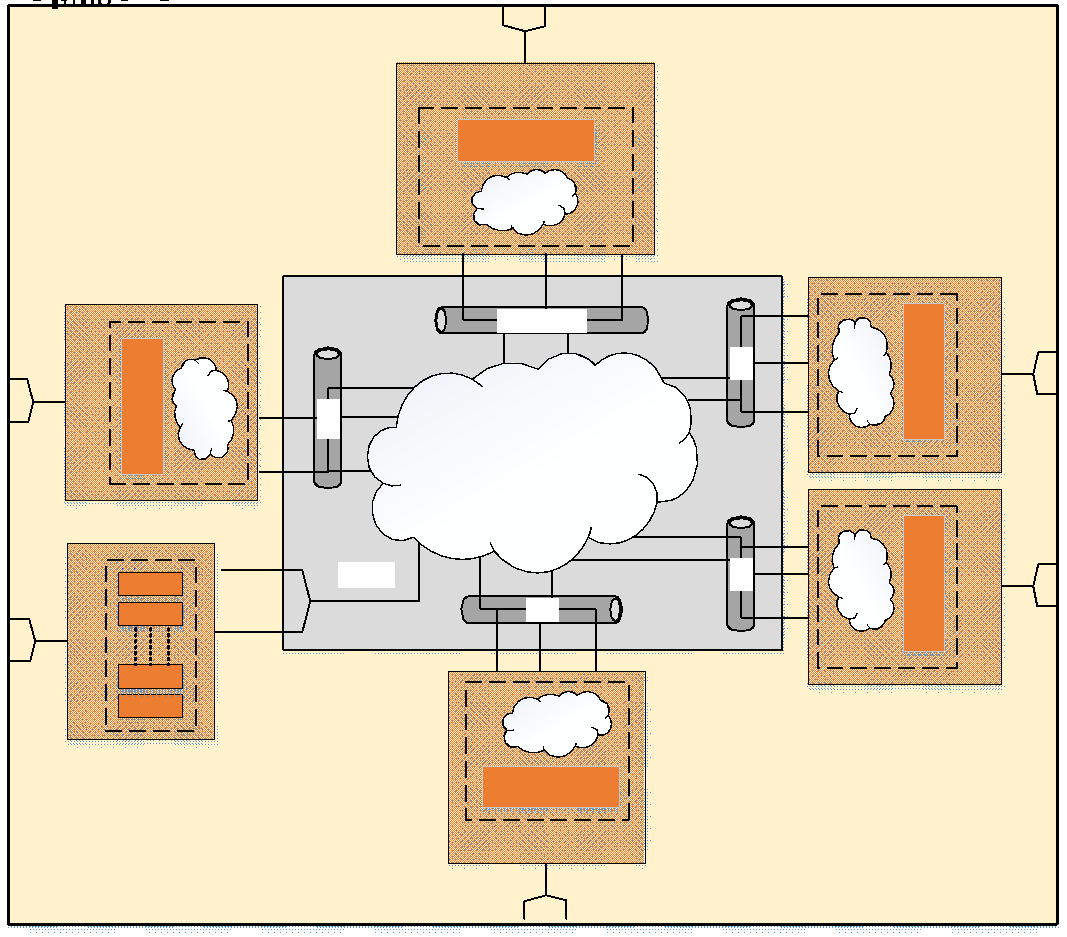 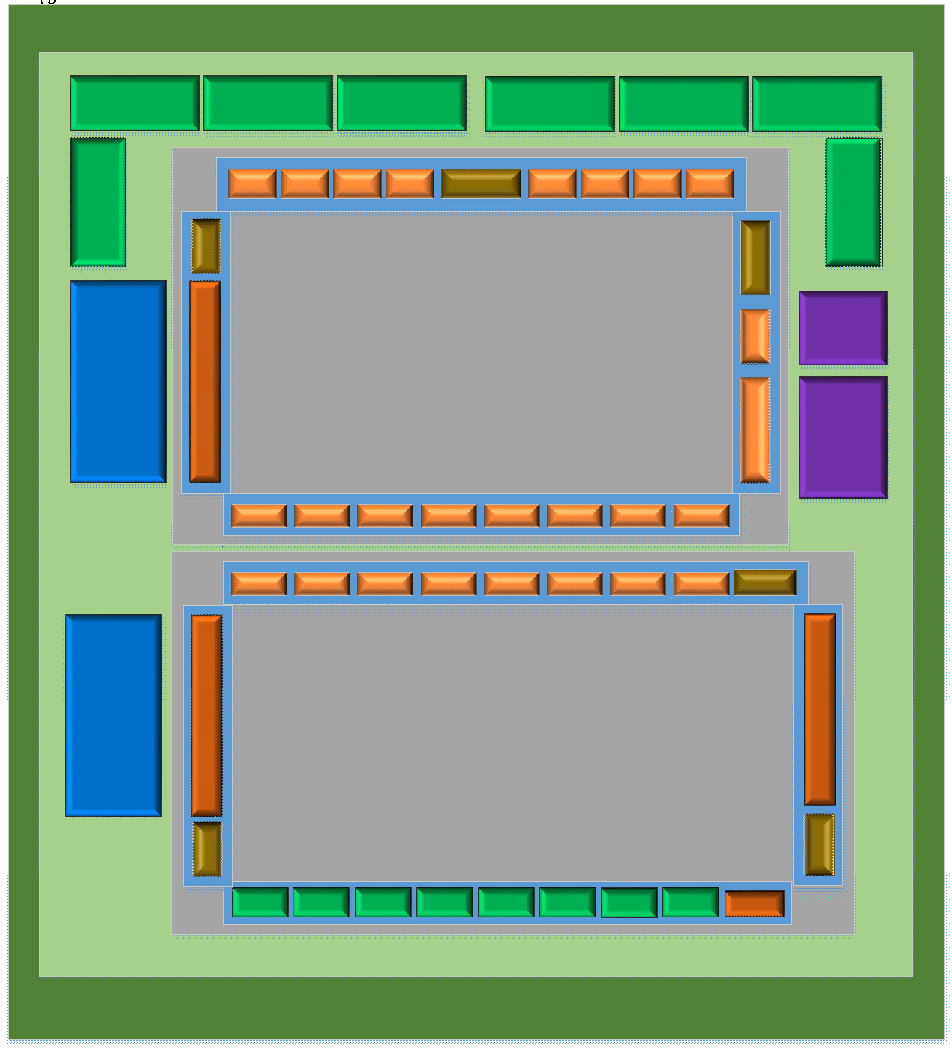 ‹#›
Change:	New Architectural				Variables and Decisions
‹#›
The role of STCO –System Technology Co-optimization
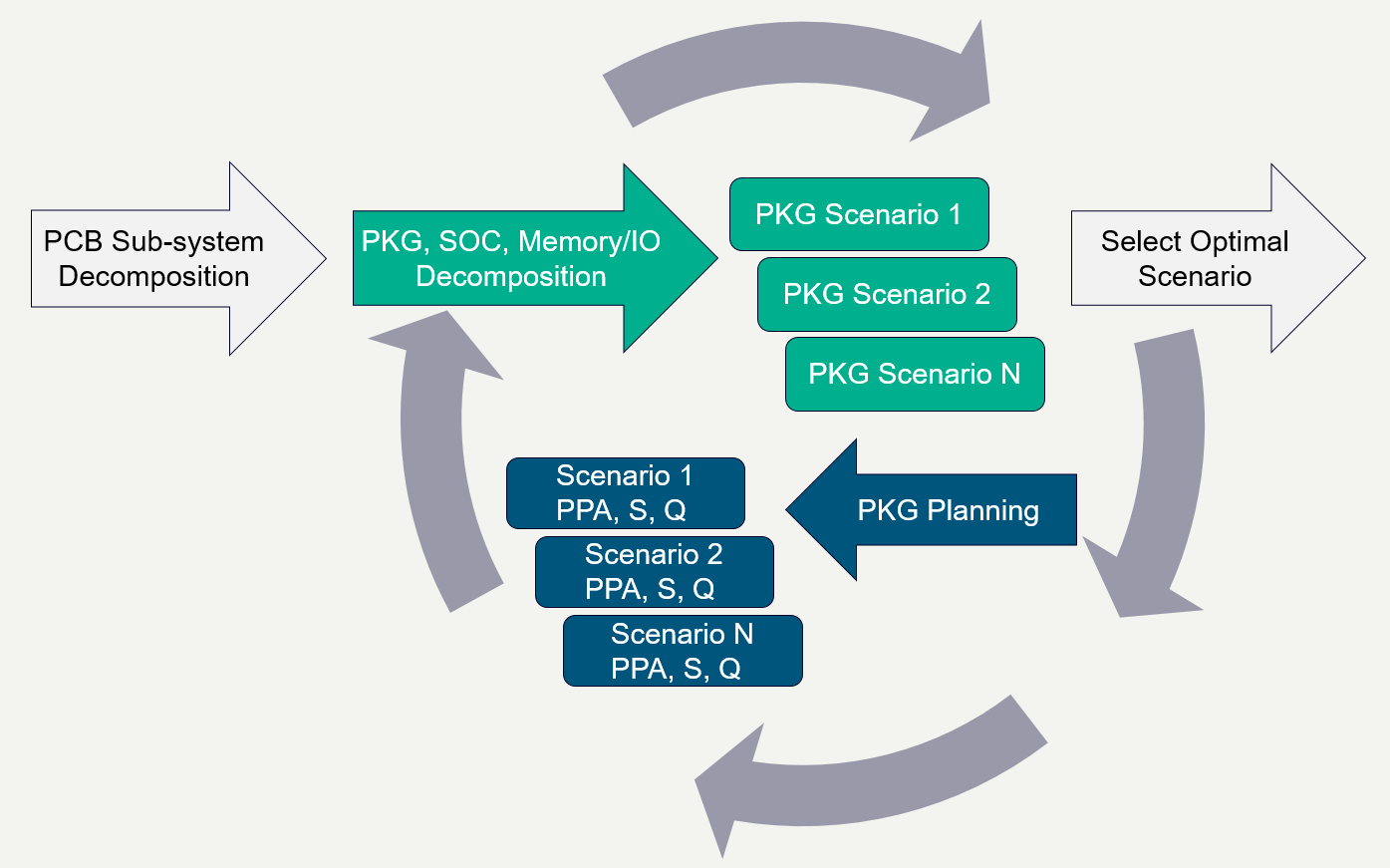 RTL Architect Defines SiP Level connectivityusing Generic Memory/IO Libraries
Package Architect Maps these toTechnology/IP Specific Lib Scenarios
Assess Pros/Cons of each scenariousing co-design/analysis flow
‹#›
What EDA can do to support design innovation / experimentation –Enabling scaling across technologies, designs, systems, abstractions
Tool performance scaling
Design for manufacturability
Test and yield
Computational lithography
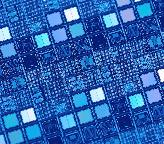 Enable Technology Scaling

New Nodes and 3D
High level synthesis
High performance place and route
Power optimization
3D integration
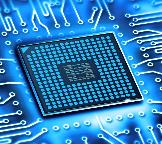 Enable Design Scaling

Taking advantage of Integration
Hardware for application scale performance
Integrated simulation engines and co-modeling
Analog mixed signal
Lifecycle management
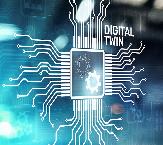 Enable System Scaling

Validation and the digital twin
‹#›
Change:	New Protocol / Memory				Interface Standards
‹#›
What EDA can do to support innovation –Functional Verification aspects – Verification IP
SiPPackage
110GPHY
110GPHY
110GPHY
110GPHY
110GPHY
110GPHY
110GPHY
110GPHY
SoC flow
Verify off-chip IO interfaces - PCIe, USB, Ether, Serial, HDMI, etc
Verify off-chip MEM interfaces - DDR, Flash, etc
Verify subsys/block internal buses - AMBA AXI, AHB, APB, etc
Verify overall behavior & performance scenarios
3DIC flow
Initial high level functionality checks for chosen 3DIC arch
Verify off-package IO interfaces - PCIe, USB, Ether, Serial, HDMI
Verify off-package MEM interfaces - DDR, Flash
Verify die-to-die IO interfaces - USR, XSR, AIB, HBI, BOW, UCIe
Verify internal MEM interfaces - HBM2/3
Verify subsys/block internal buses - AMBA AXI, AHB, APB
Verify overall behavior & performance scenarios

All of these require Verification IP and a productive automated flow
Analog
GPIO
ASICDIE A
HBM A
DSP
GPIO
ASICDIE B
DDR5
HBM B
56GPHY
‹#›
What EDA can do to support innovation –Productivity improvements for complex protocol verification
DUT – TB Connections
Connect DUT pins to VIP signals
Connect Clock & Reset
Configure parameters
VIP Configuration
VIP configured according to design’s characteristics
PCIe Link Training
VIP runs link training based on configuration
Link trained to desired speed
PCIe Enumeration
Run bus enumeration sequence for Device discovery and setting Device capabilities
Application Verification
Users able to write device specific stimulus
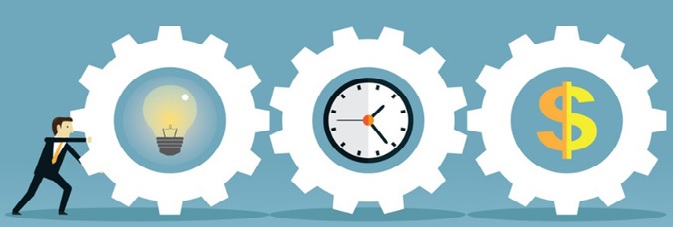 Automation == Productivity
Getting started in minutes not days
Enable experimentation / analysis
‹#›
What EDA can do to support innovation –Verification Solution Architecture for Complex Protocols: CXL, PCIe, others
Use Models
Type 3
CXL QVIP User API Layer
Load/Store
CXL.Cache
H2D_Req, H2D_Data, H2D_Rsp
D2H_Req, D2H_Data, D2H_Rsp
CXL.Mem
M2S_Req, M2S_RwD, S2M_NDR, S2M_DRS
CXL.IO/PCIe
IO Request, Completion
Host
Type 2
Type 1
Load/ Store API
CXL.CacheAPI
CXL.io/ PCIe API
CXL.mem API
CXL BFM
Coherency Engine
Memory
Cache
CXL.io/PCIe Transaction Layer
CXL.cache/CXL.mem Transaction Layer
Backdoor access: memory & cache
Configurable Cache size
CXL.cache/CXL.mem Link Layer
CXL.io/PCIe Link Layer
Callback API at each Layer
Ability to track packets thru CXL Layer
Update packet content
CXL ARB/MUX
Configuration
BFM Configuration
Configuration Space
LTSSM counters/timeouts
CXL/PCIe Logical PHY
‹#›
Change:	New HW Security				Requirements
‹#›
What EDA can do to support innovation –Security – Verification of secure chip-to-chip protocols PCIe6, CXL3
The CXL interconnect moves high value system data across the link.
As with all high value data, there is a need to protect that data from attackers
Every chip in a system is a potential target for physical attack, with CXL interconnect being a specific target
Adversaries can attempt to breach system security e.g. by use of a ‘sniffing’ device to attack systems








CXL and PCIe have IDE (Integrity and Data Encryption) capability in CXL2.0 as an optional feature
256-bit AES-GCM encryption ensures data confidentiality, integrity, and replay protection
Threat Model:
Logic Analyzer/ Purpose built Interposer devices
Rogue Retimers
Malicious Switches
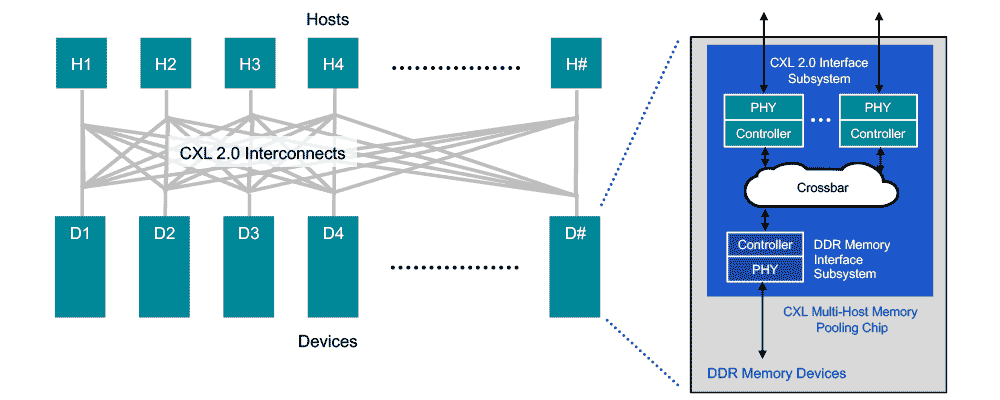 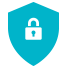 ‹#›
Interconnect Security –CXL/PCIe IDE Verification Considerations
CXL/PCIe6 verification is already complicated enough:







IDE Security brings new verification requirements to PCIe/CXL:
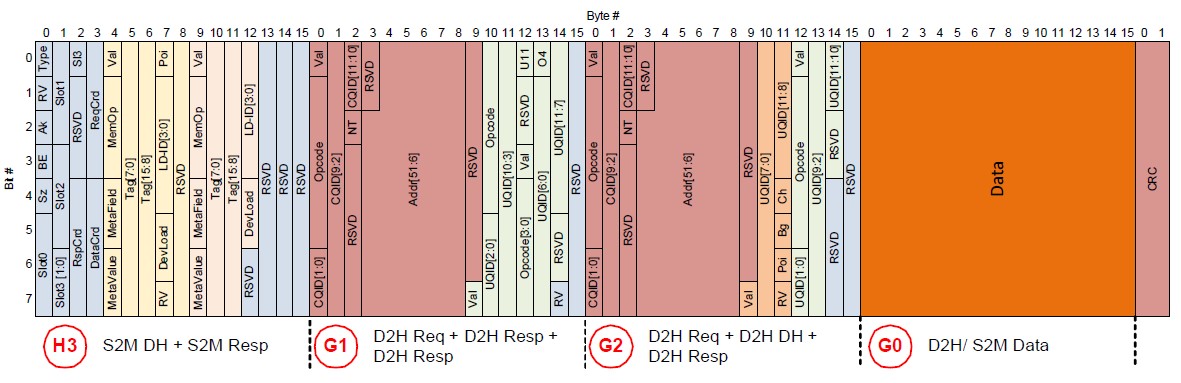 MultipleStreams oflink IDE
Mix of IDE
and non IDE TLPs
Aggregation
of IDE TLPs
PCRC
generation & validation
AES-GCMKey Refresh
Errors e.g.
secure/insectransition
Containmentvs Skid mode
TruncatedMAC
Symmetric/AsymmetricSecure Session
Multiple DigitalSignatureAlgorithms
MultipleHashAlgorithms
MultipleEncryptionAlgorithms
BypassIDE KeyMgmt
BypassingSecureSession
‹#›
Change:	New Design/Verification				Scopes and Interactions
‹#›
New Interactions between Design / Integrator / VerificationDifferent abstractions and simplifications possible
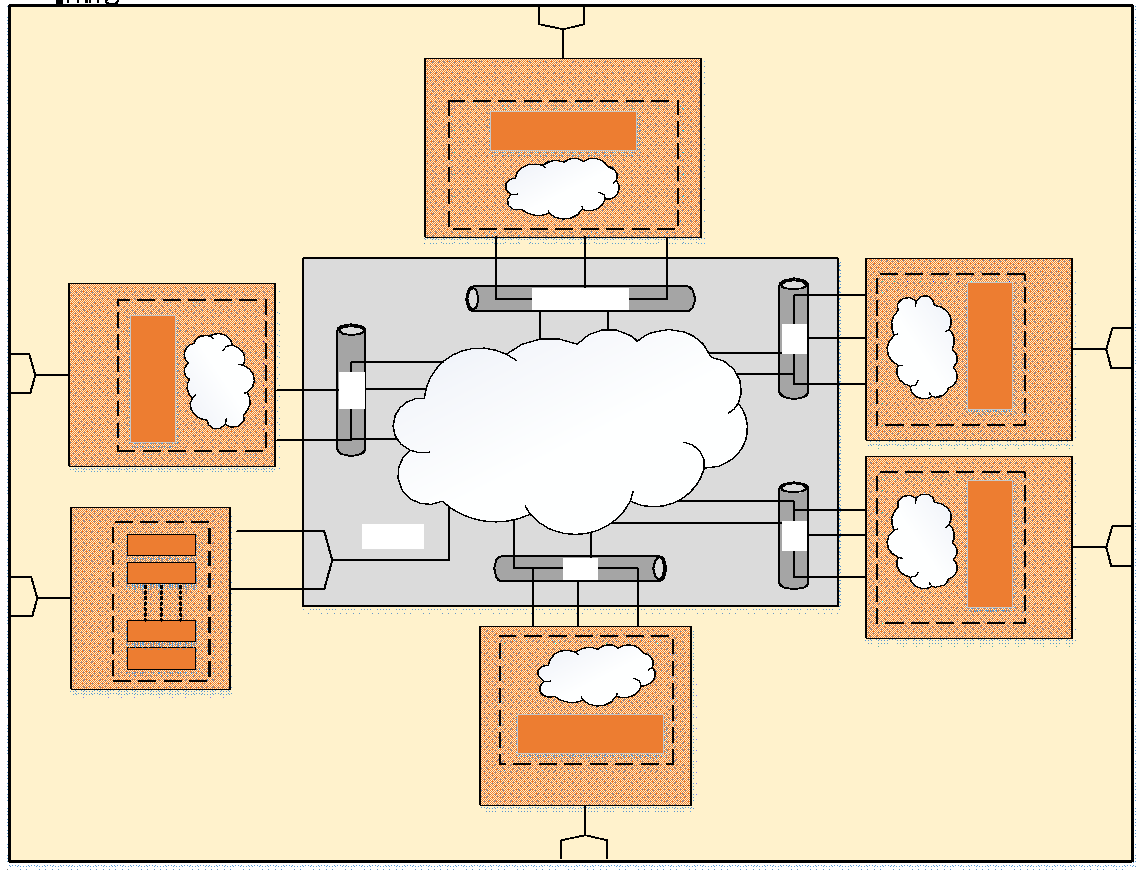 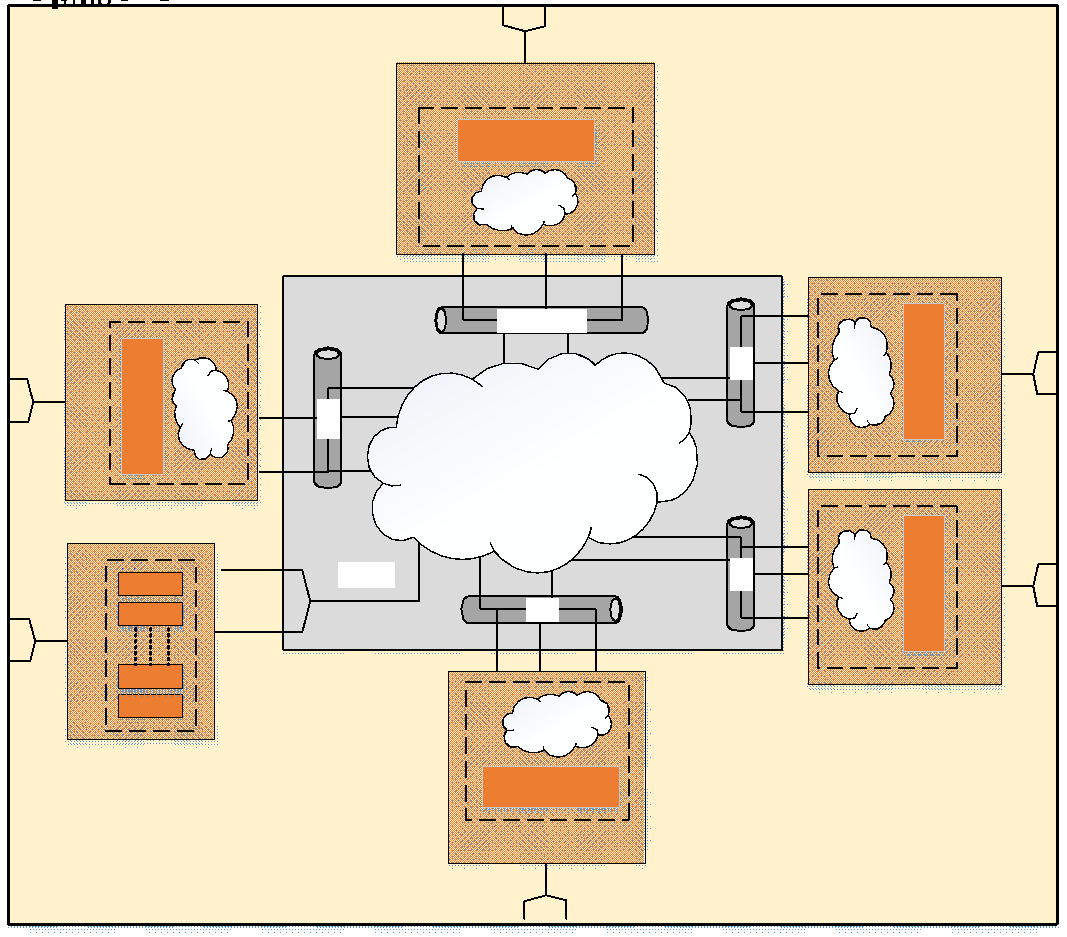 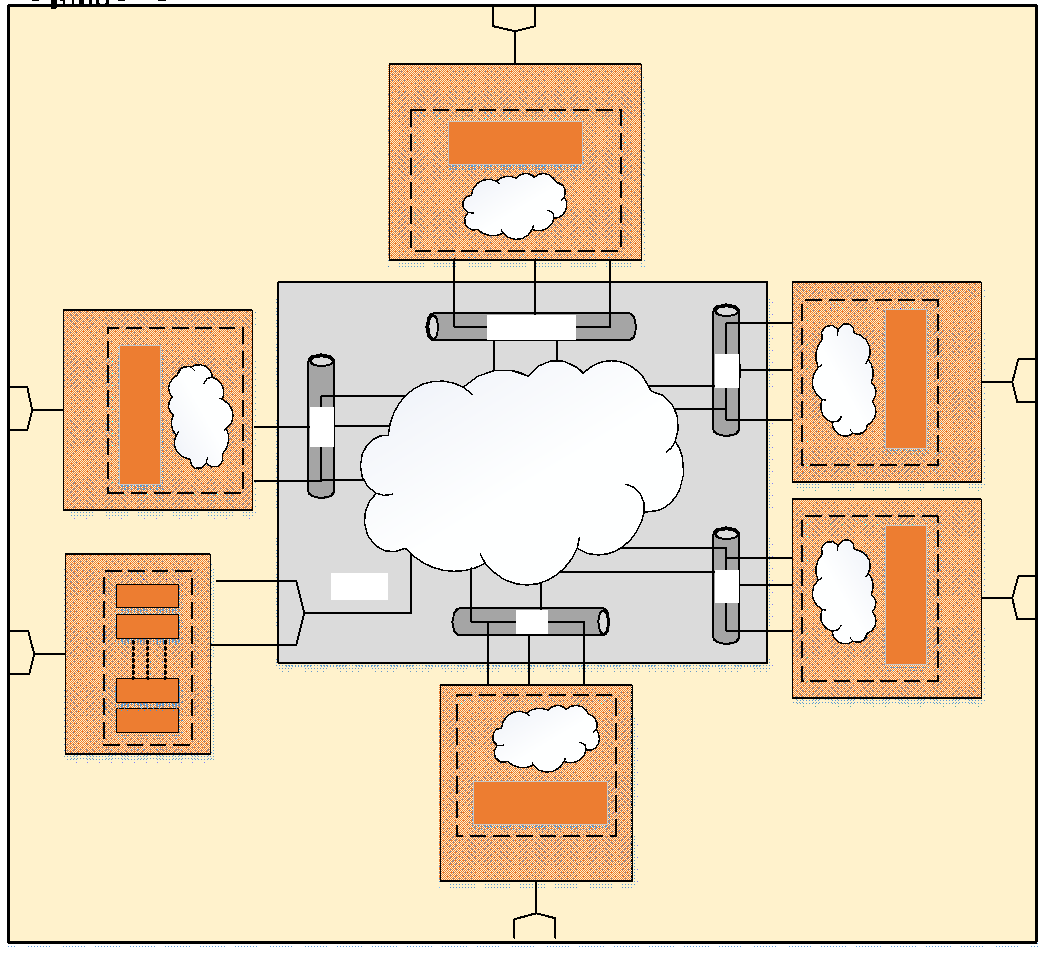 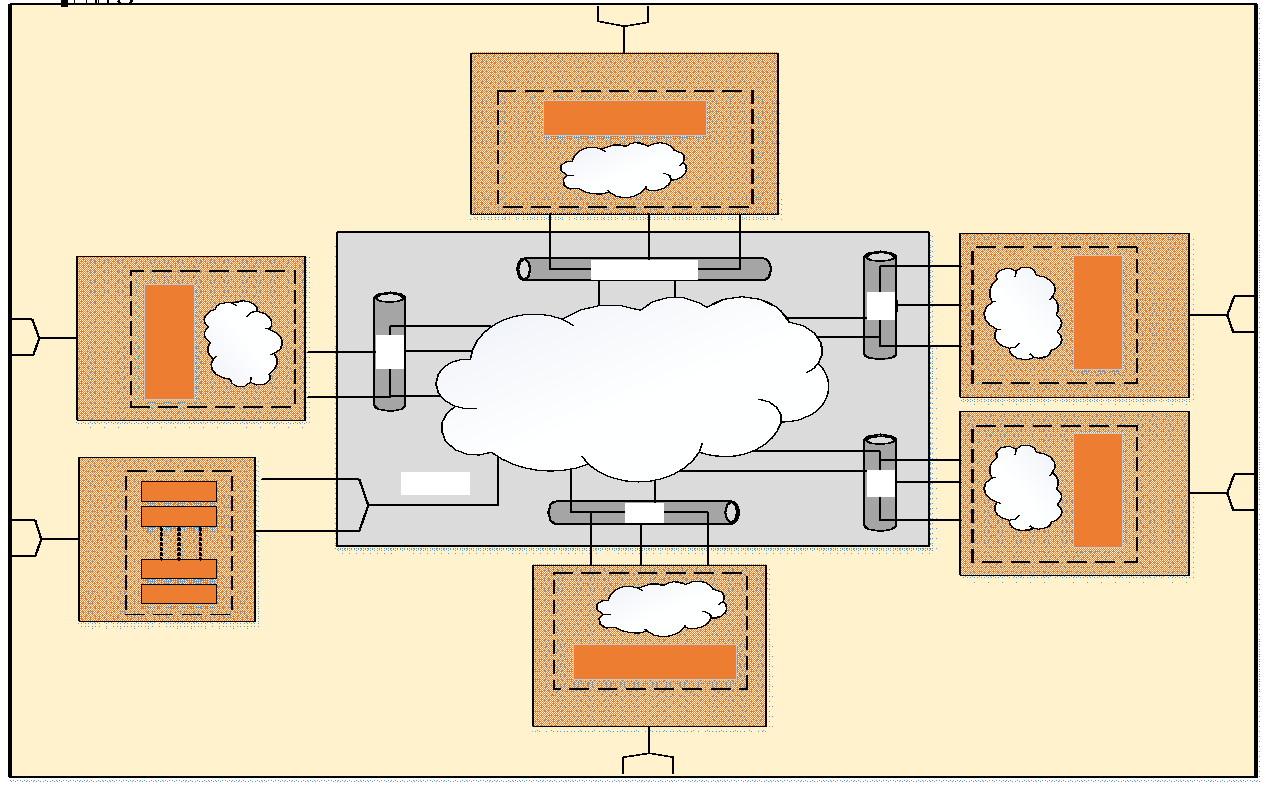 ‹#›
Evolution of IC Integration .. 1979 🡪 1992 🡪 1994 🡪 1999 🡪 2023+
‹#›